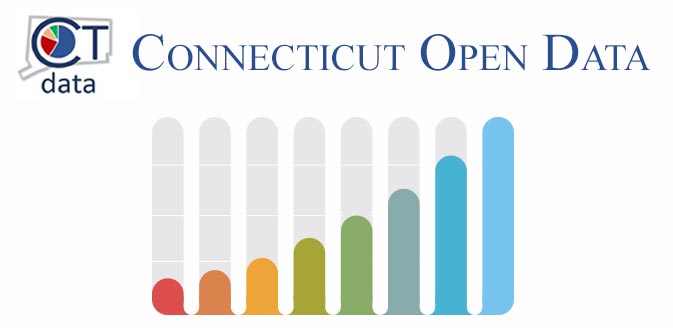 data.ct.gov
Executive Order 39:
Creates the Connecticut Open Data Portal
Establishes a Chief Data Officer (CDO) within OPM
Agencies shall identify an Agency Data Officer (ADO)
The ADO is required to develop a list of initial datasets for inclusion in the portal
Creates an Advisory Panel
Requires the CDO to develop an Open Data Policy
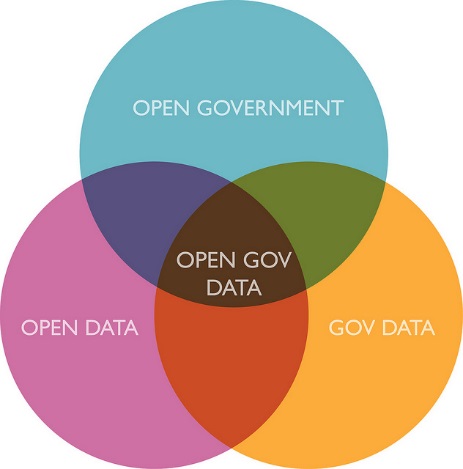 Source: Alex Howard
What Is Open Data?
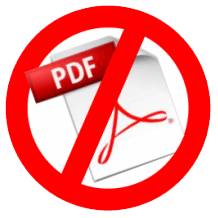 Legally Open:
Not protected by law (e.g. FERPA, HIPAA, etc.)
Aggregate or de-identified “public” data
Not restricted by a license or terms of use.

Technically Open:
Machine readable.
NOT in PDF format!

Also, publically accessible, on the internet, without cost.
Why Open Data?
Transparency and democratic control
Participation
Self-empowerment
Improved or new private products and services
Innovation
Improved efficiency of government services
Improved effectiveness of government services
Impact measurement of policies
New knowledge from combined data sources and patterns in large data volumes
Open Data’s Value = $3 Trillion globally, and $1.1 in the U.S. alone
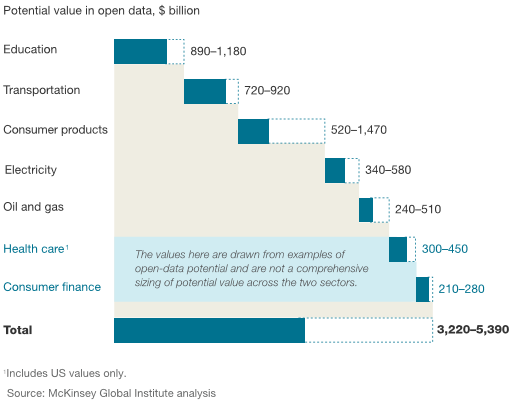 6 % of the Gross Domestic Product

$8,000 Per Household
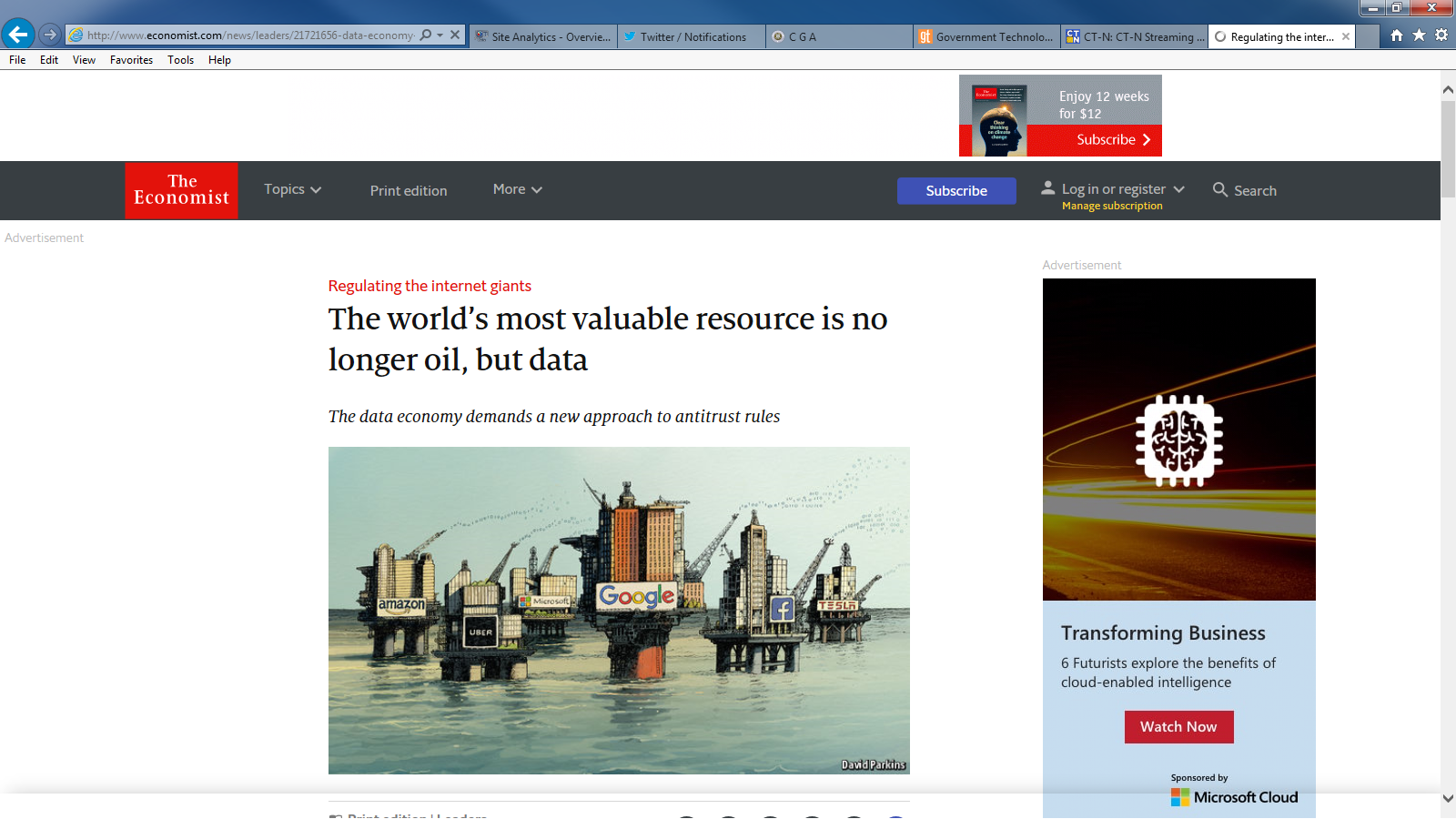 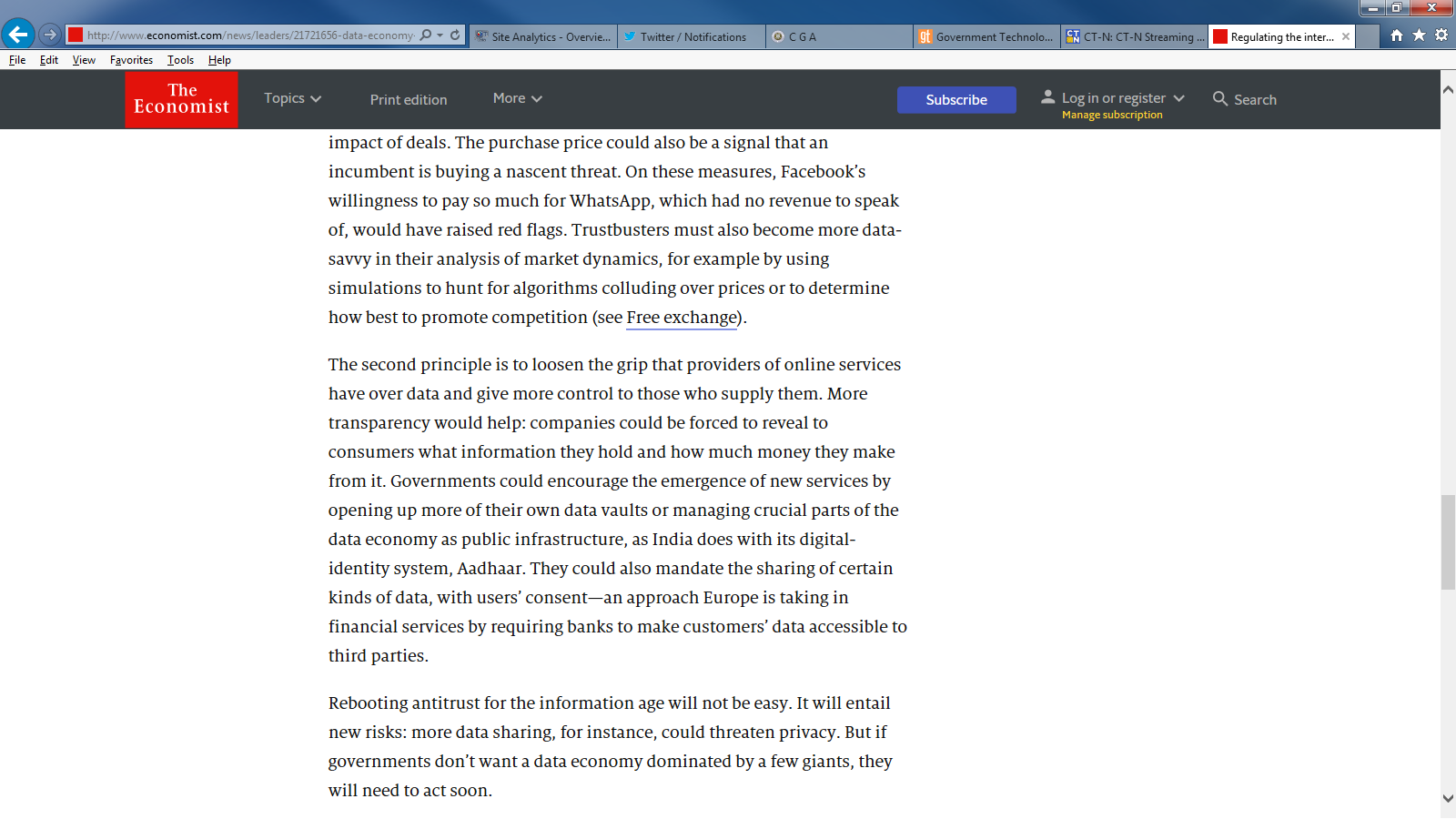 Typical Asset Valuation # 1  - Value per unit declines based on supply
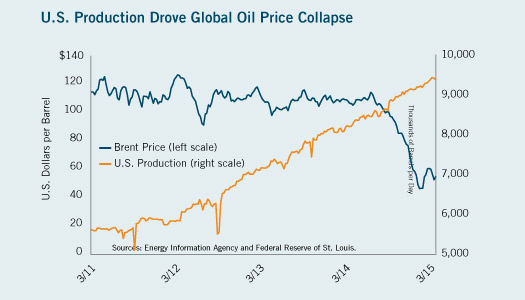 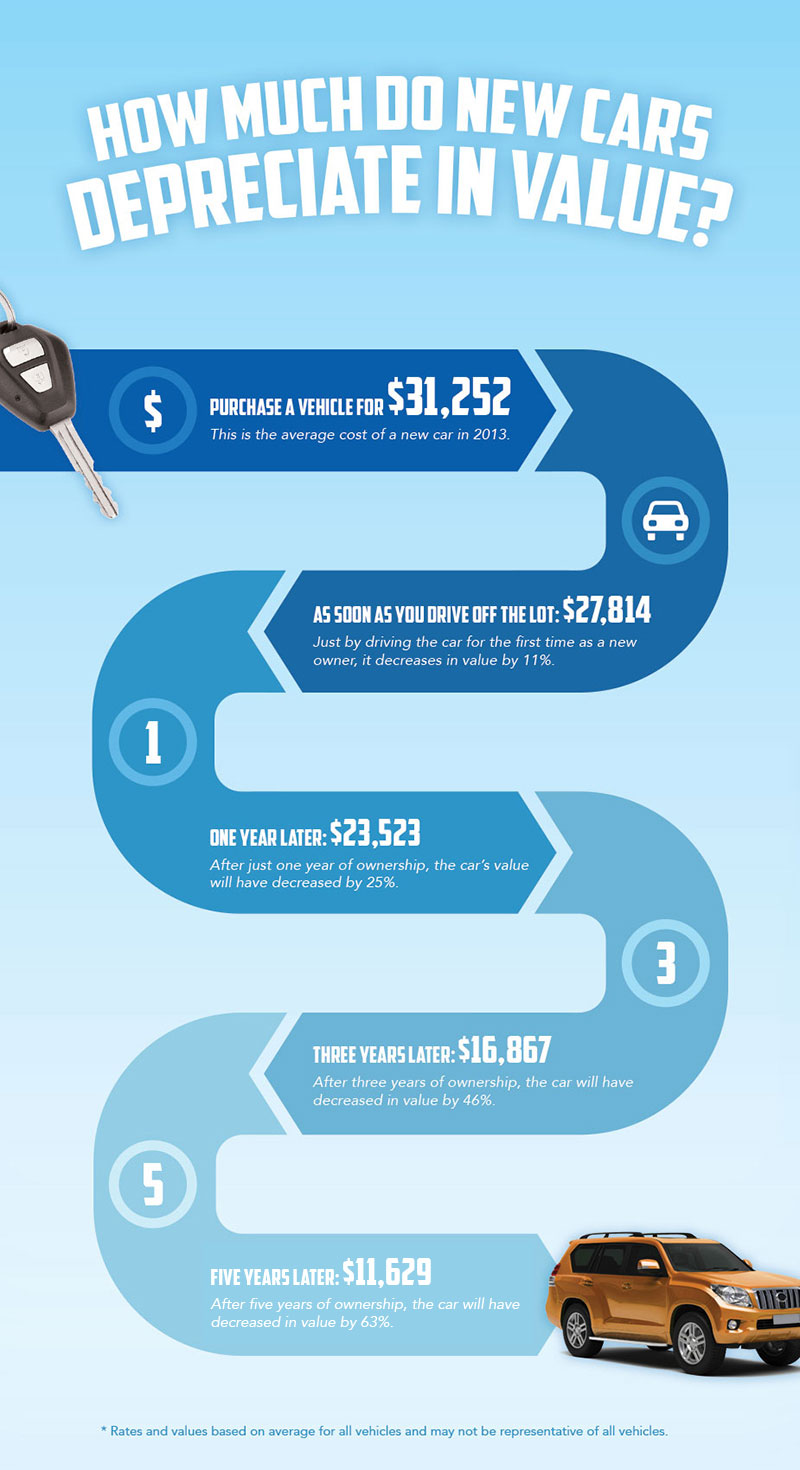 Typical Asset Valuation # 2 – Value declines as use increases
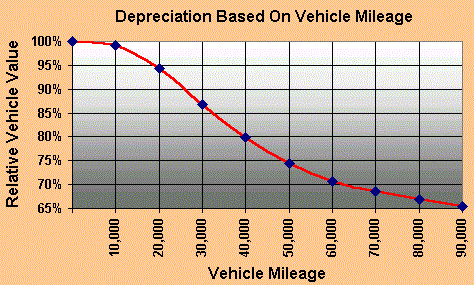 Data is an asset, just not a typical asset. It’s value increases with availability and use.
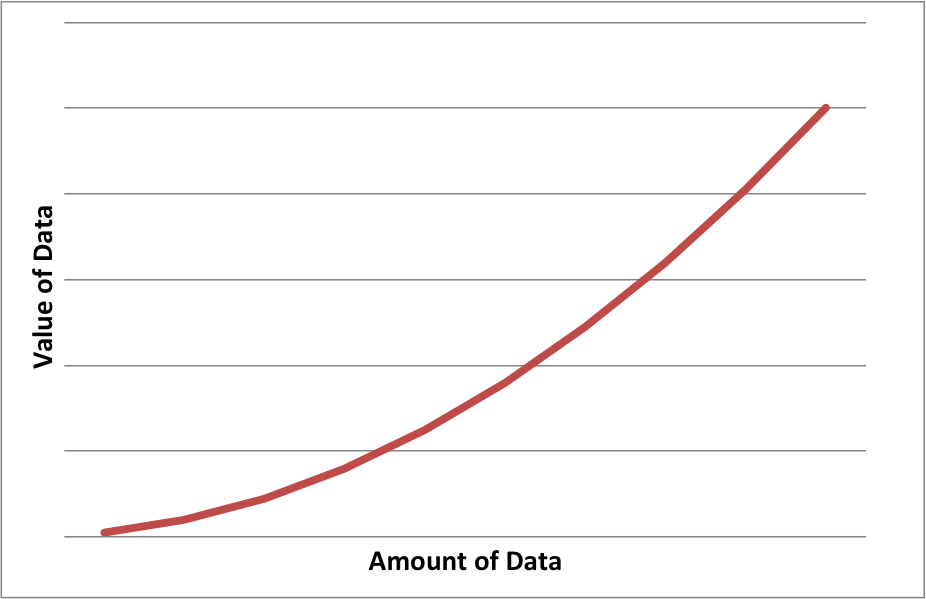 & Use of Data
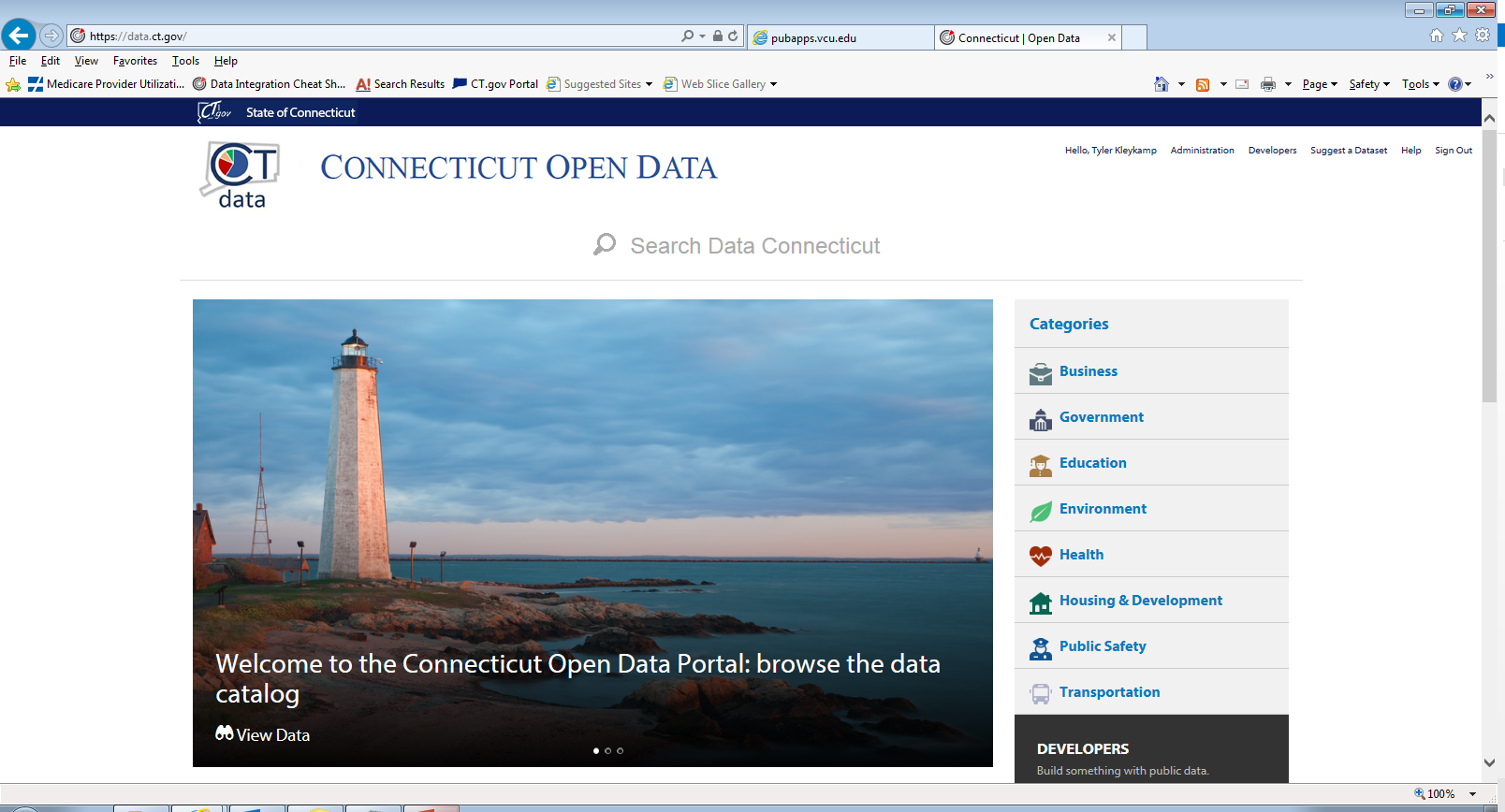 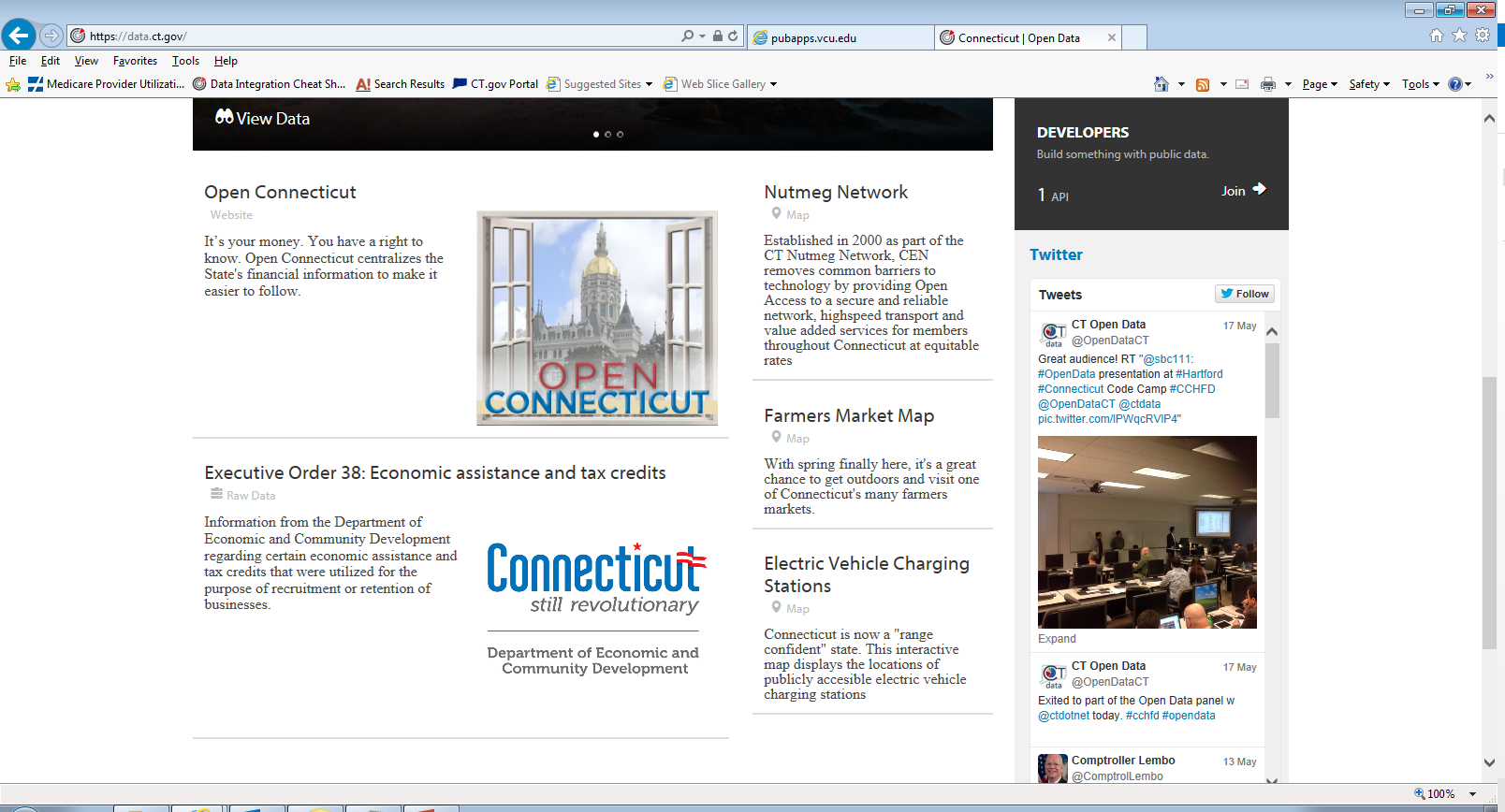 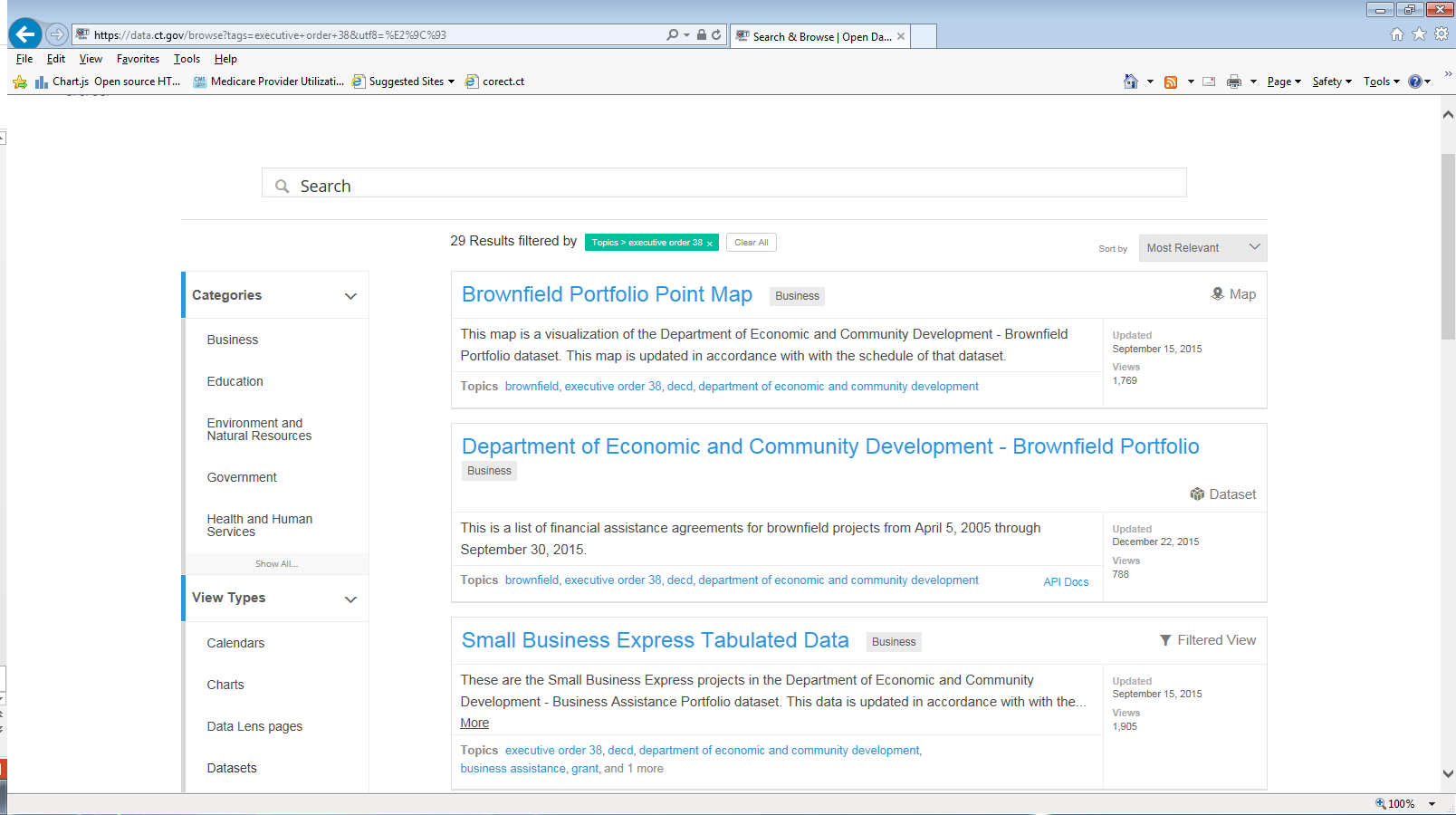 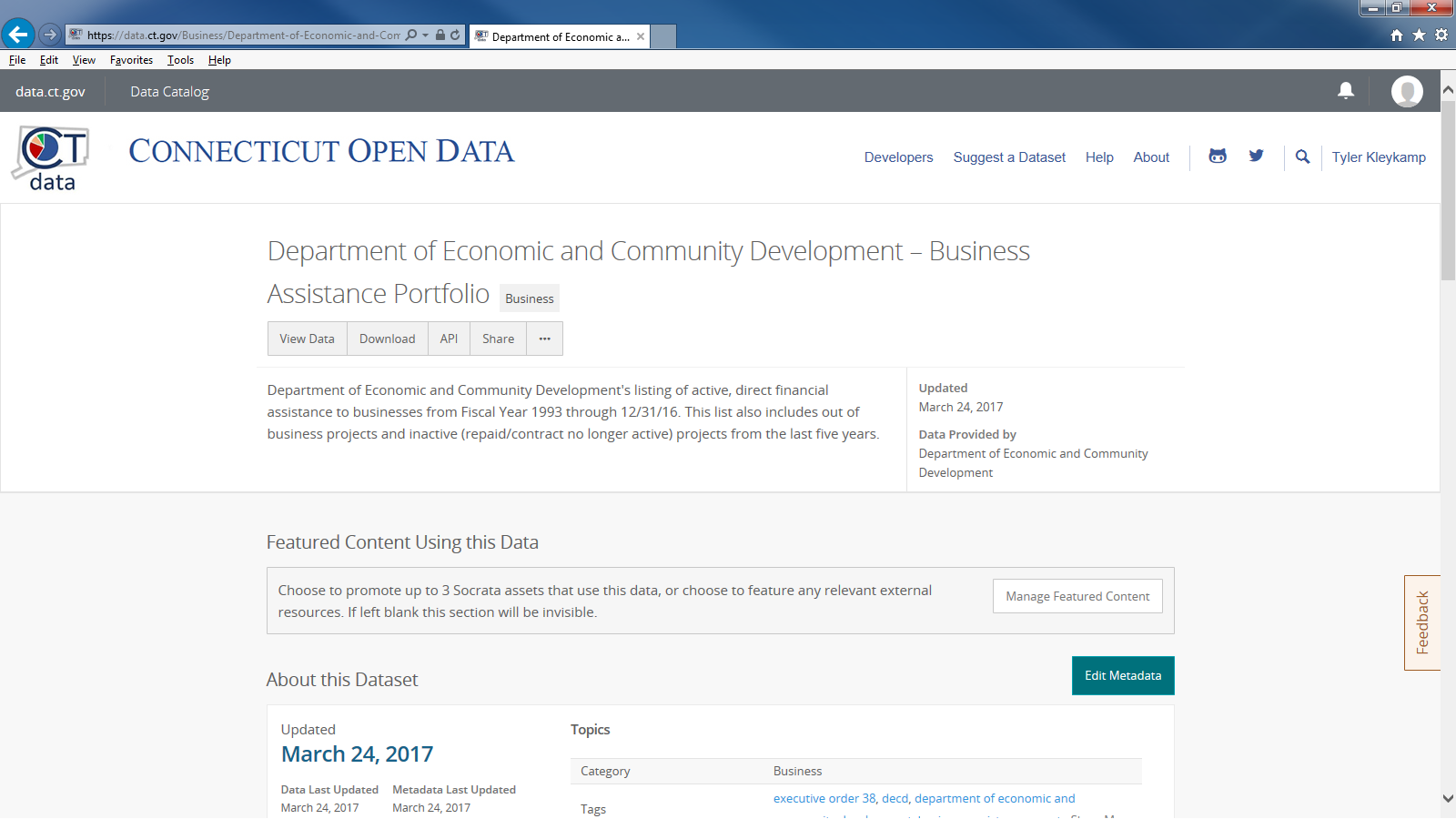 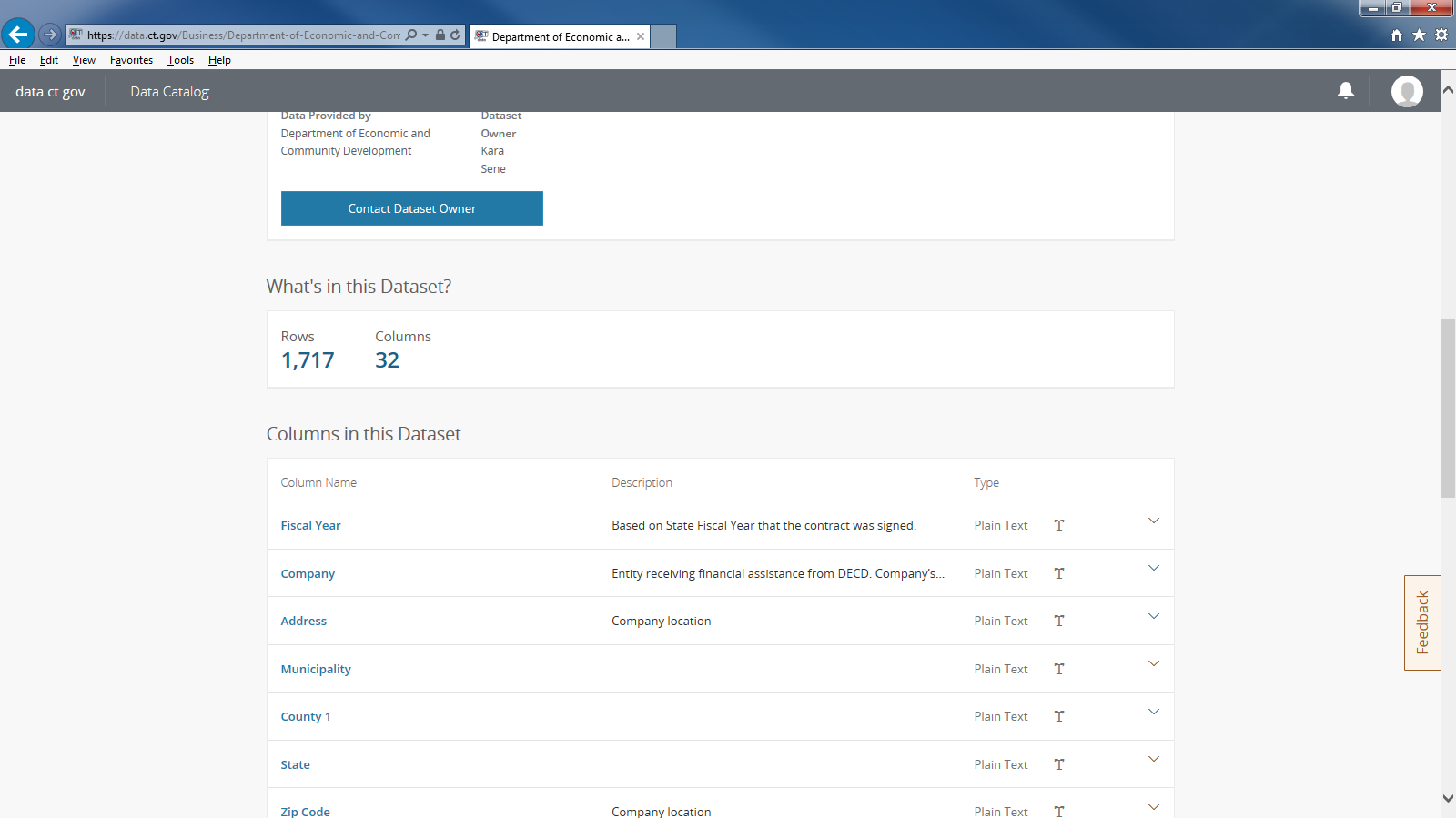 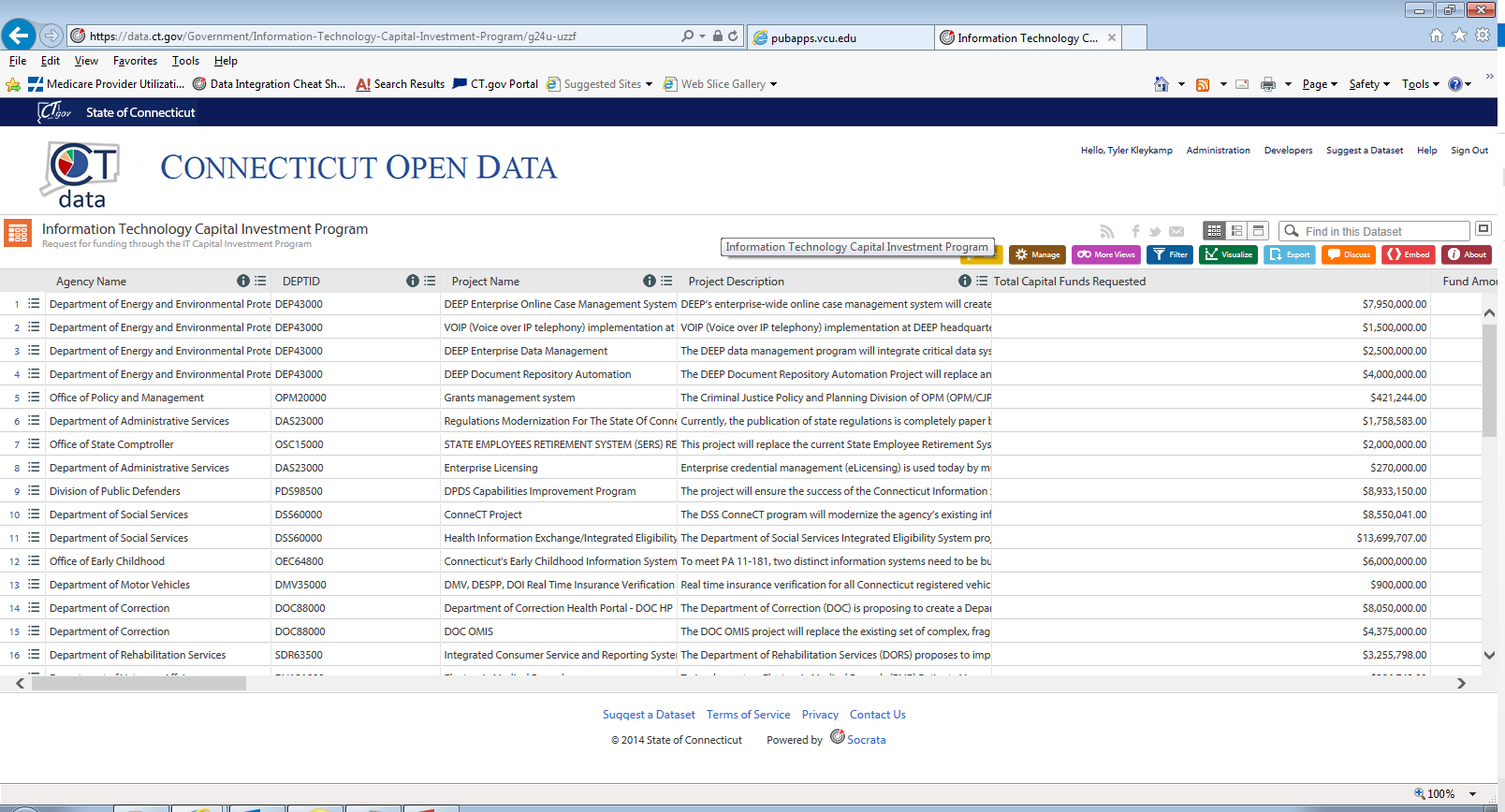 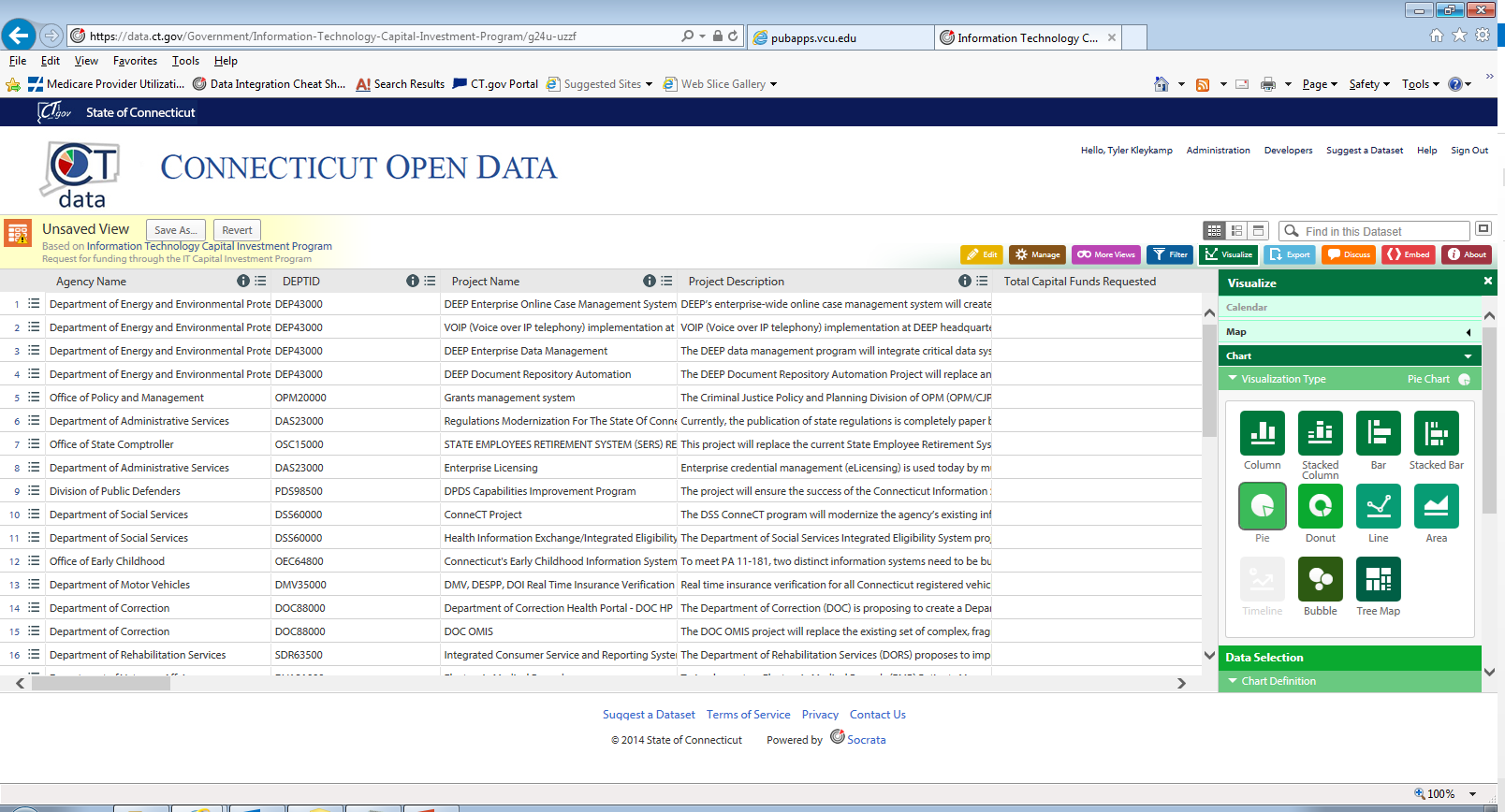 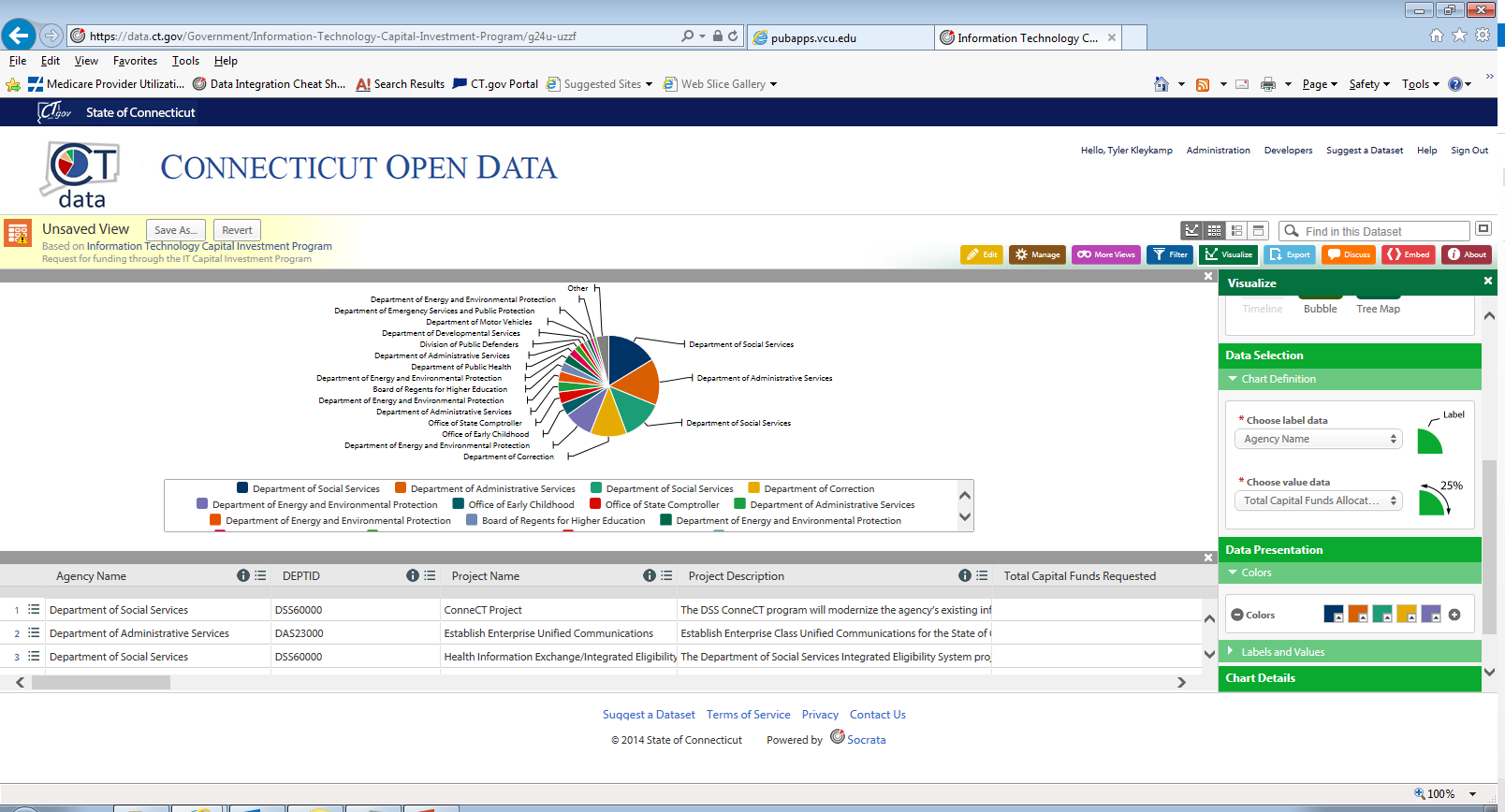 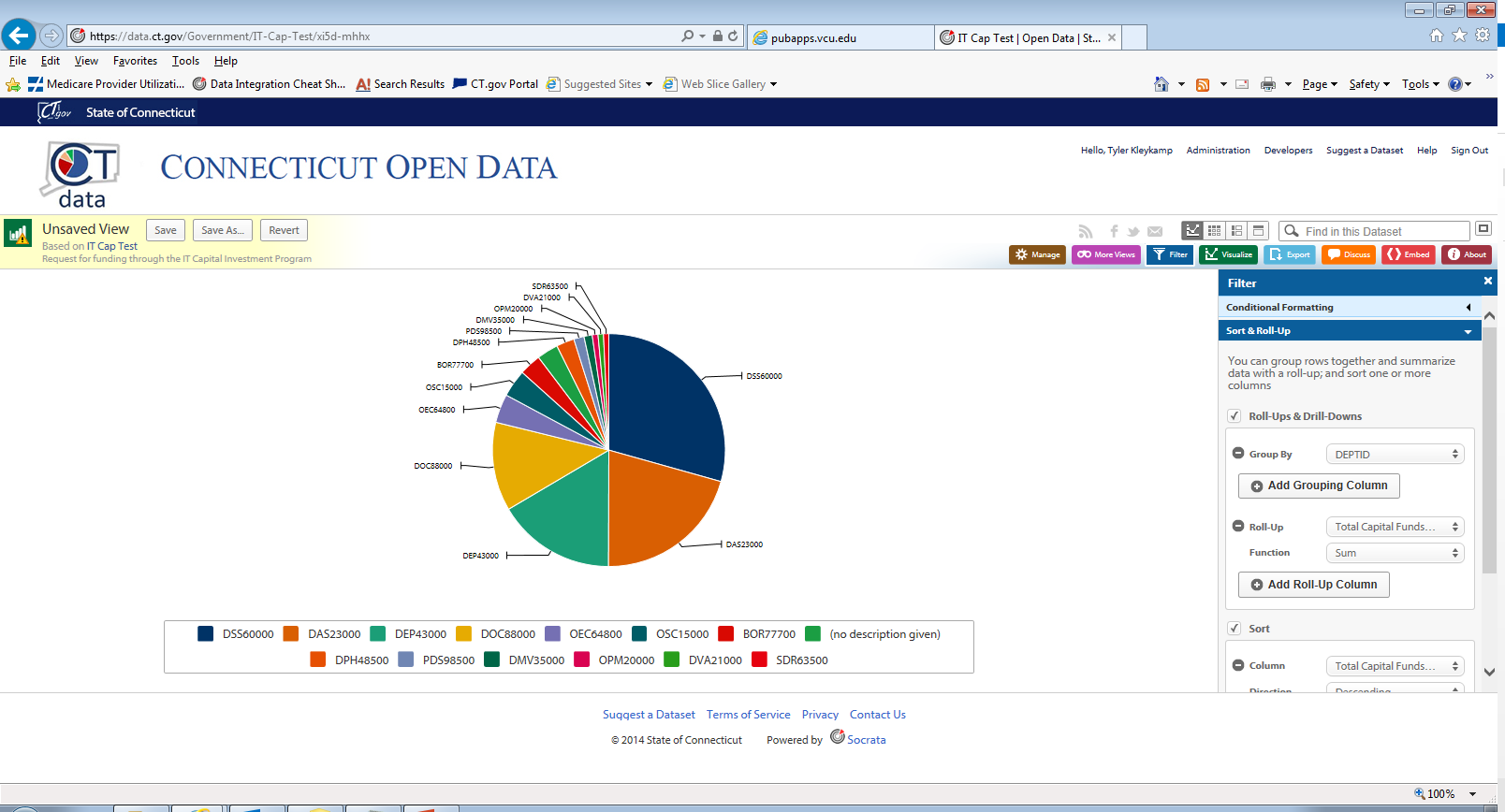 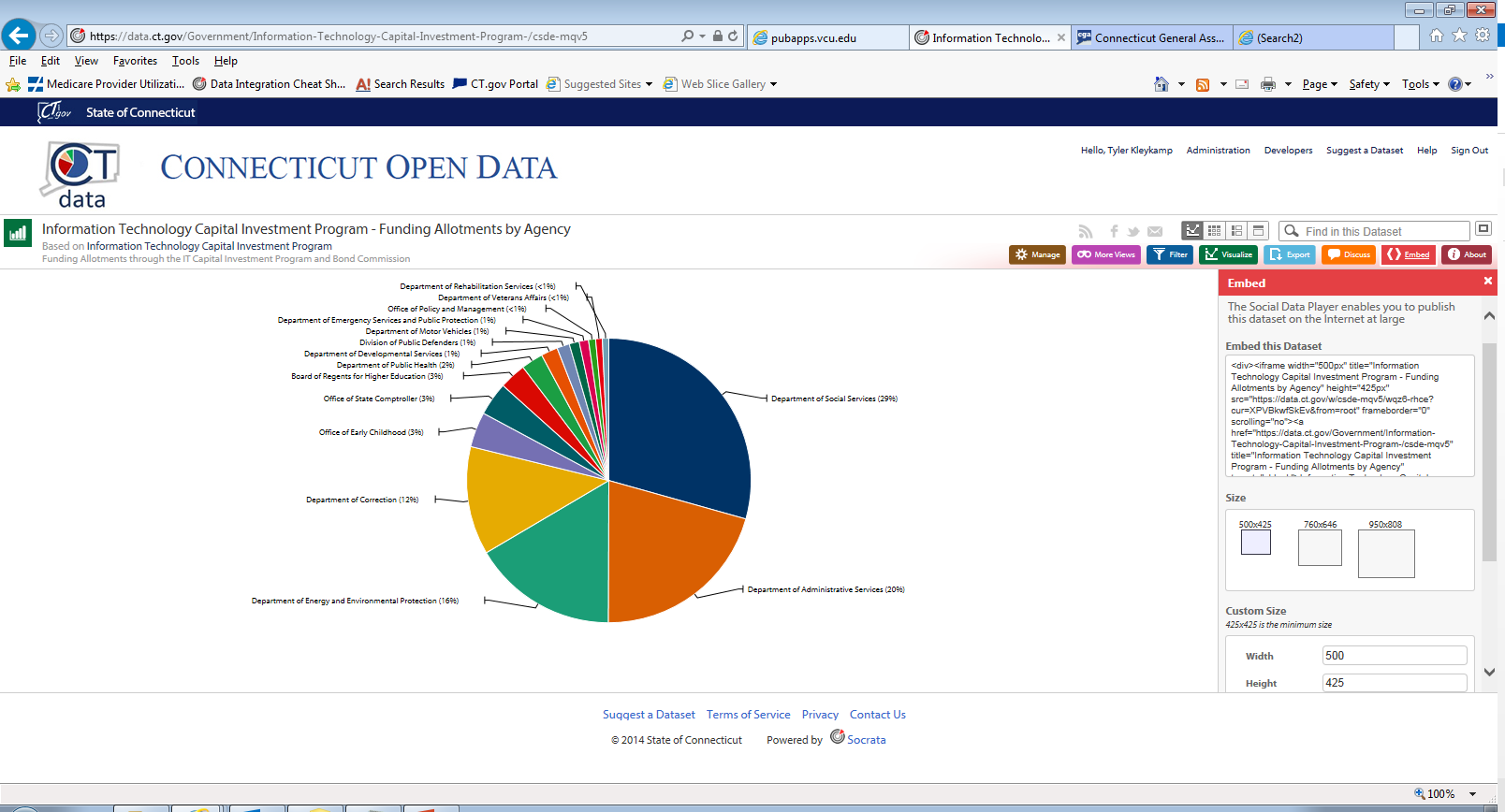 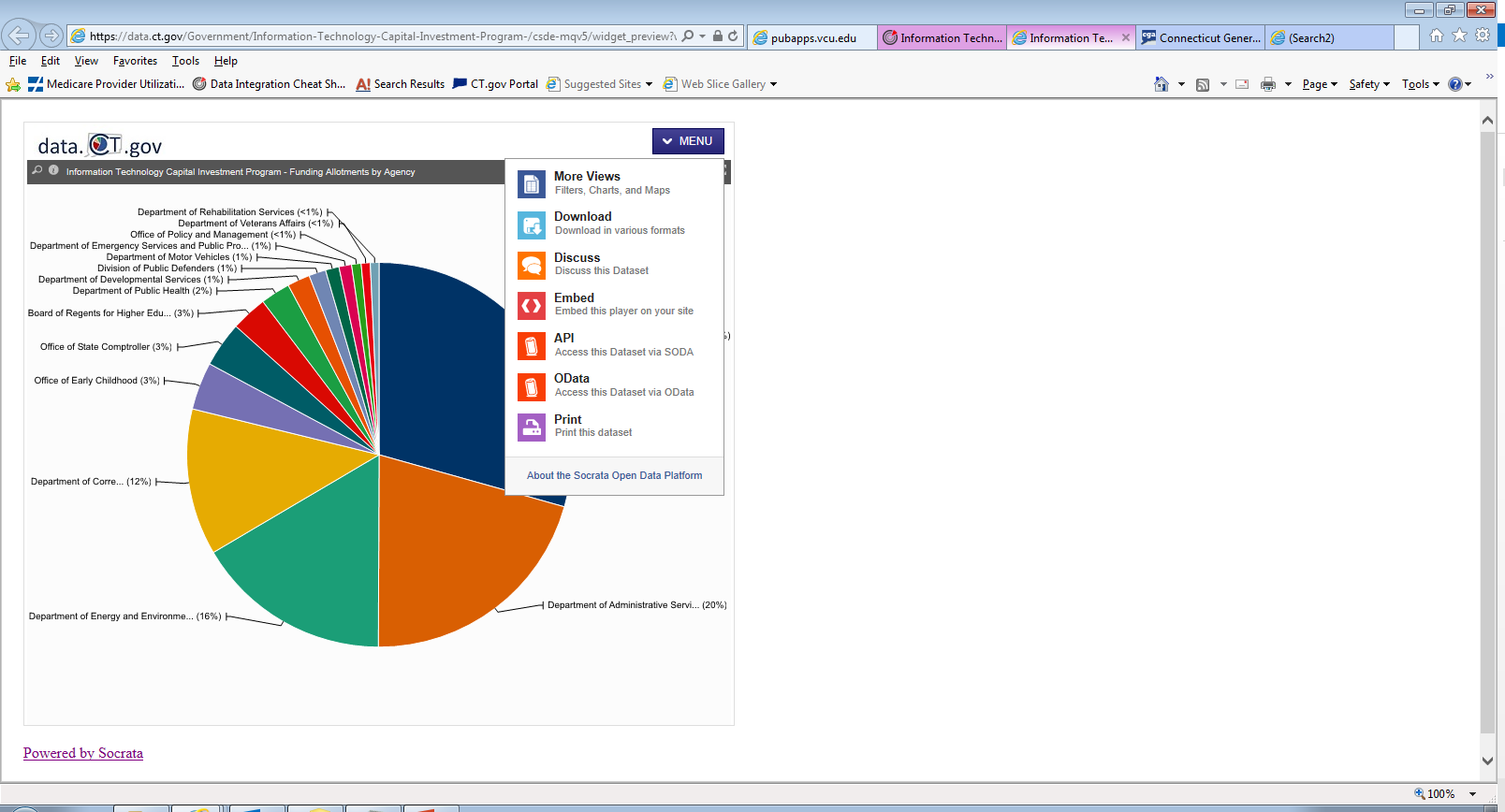 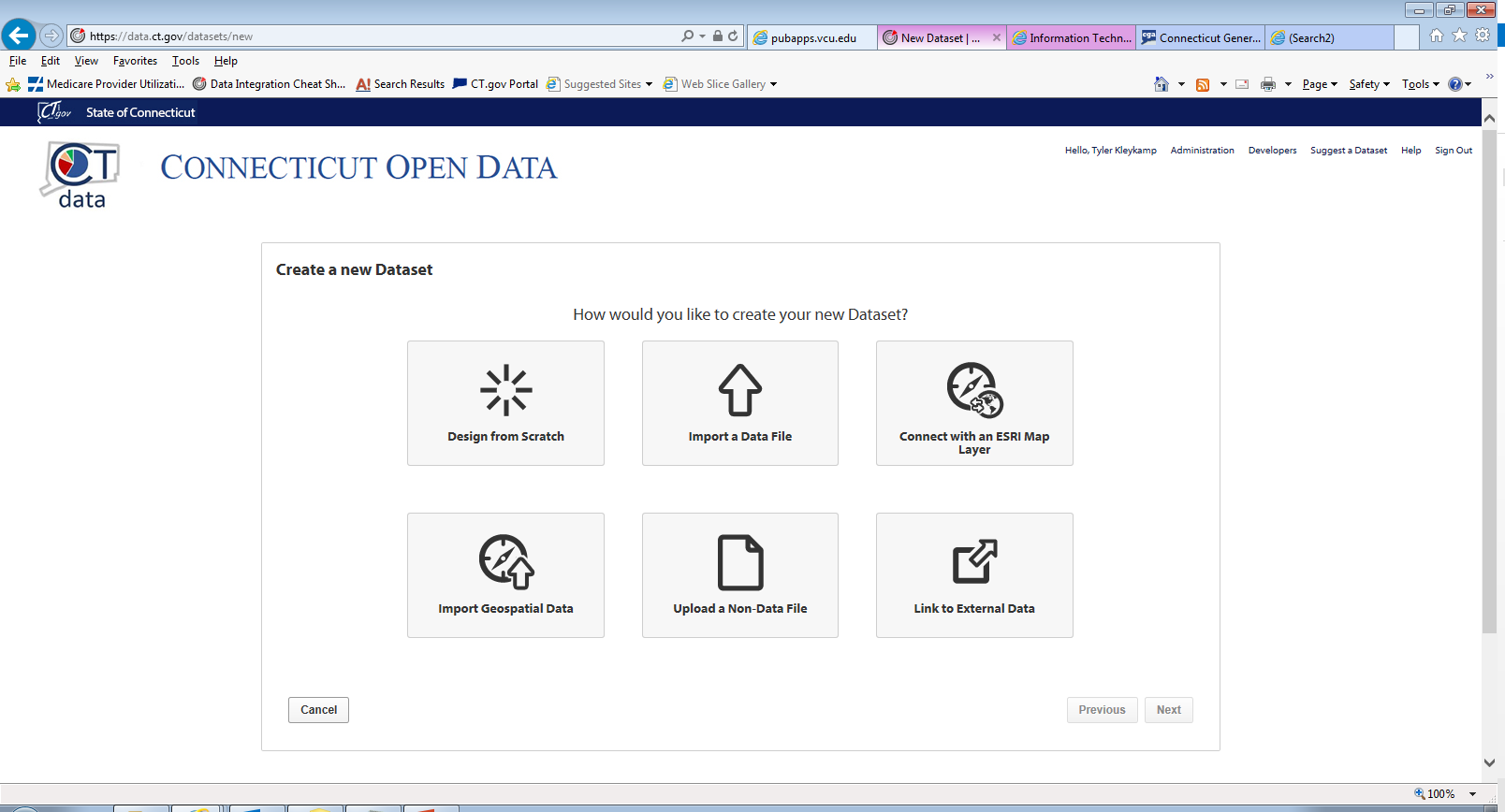 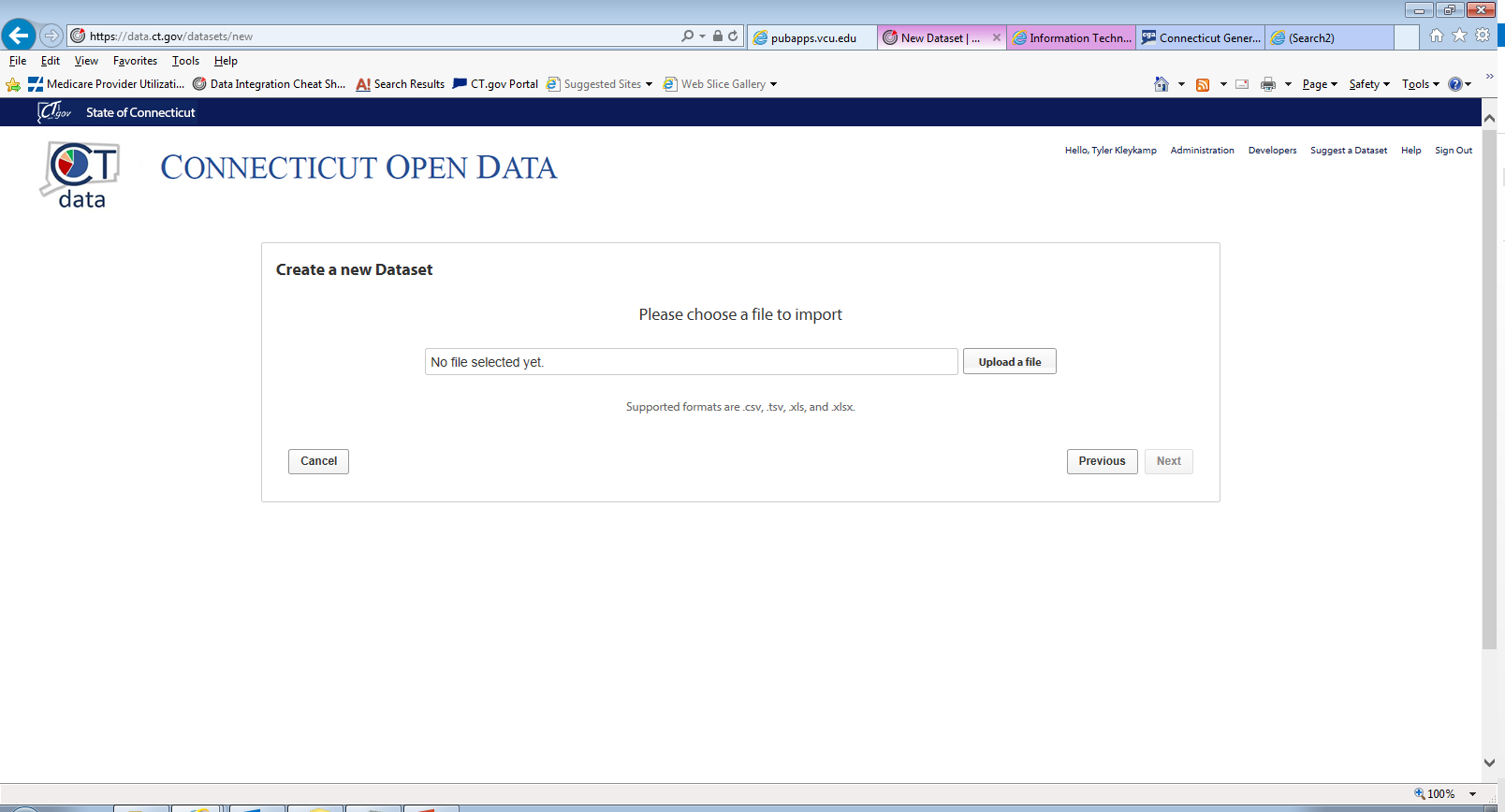 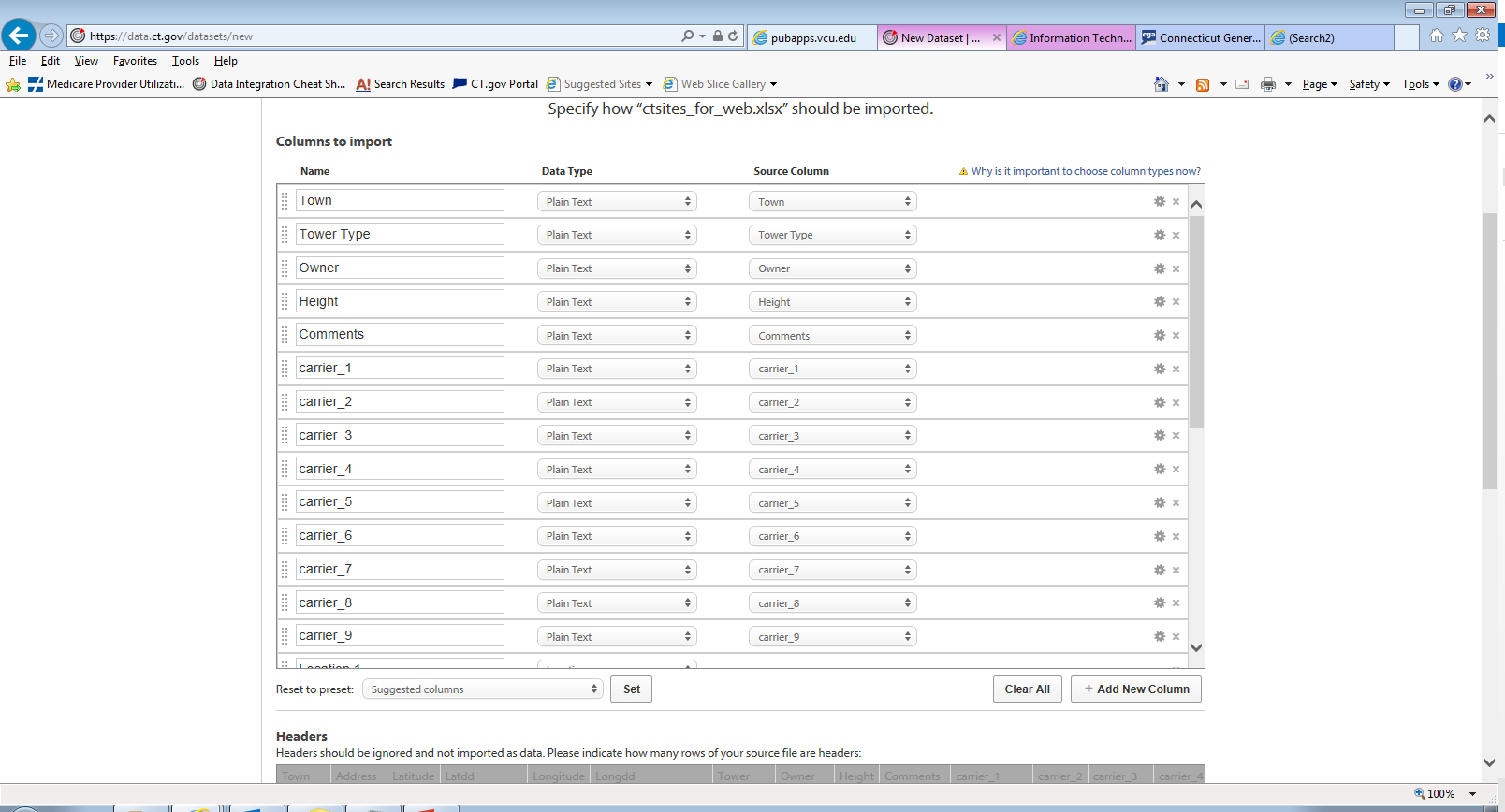 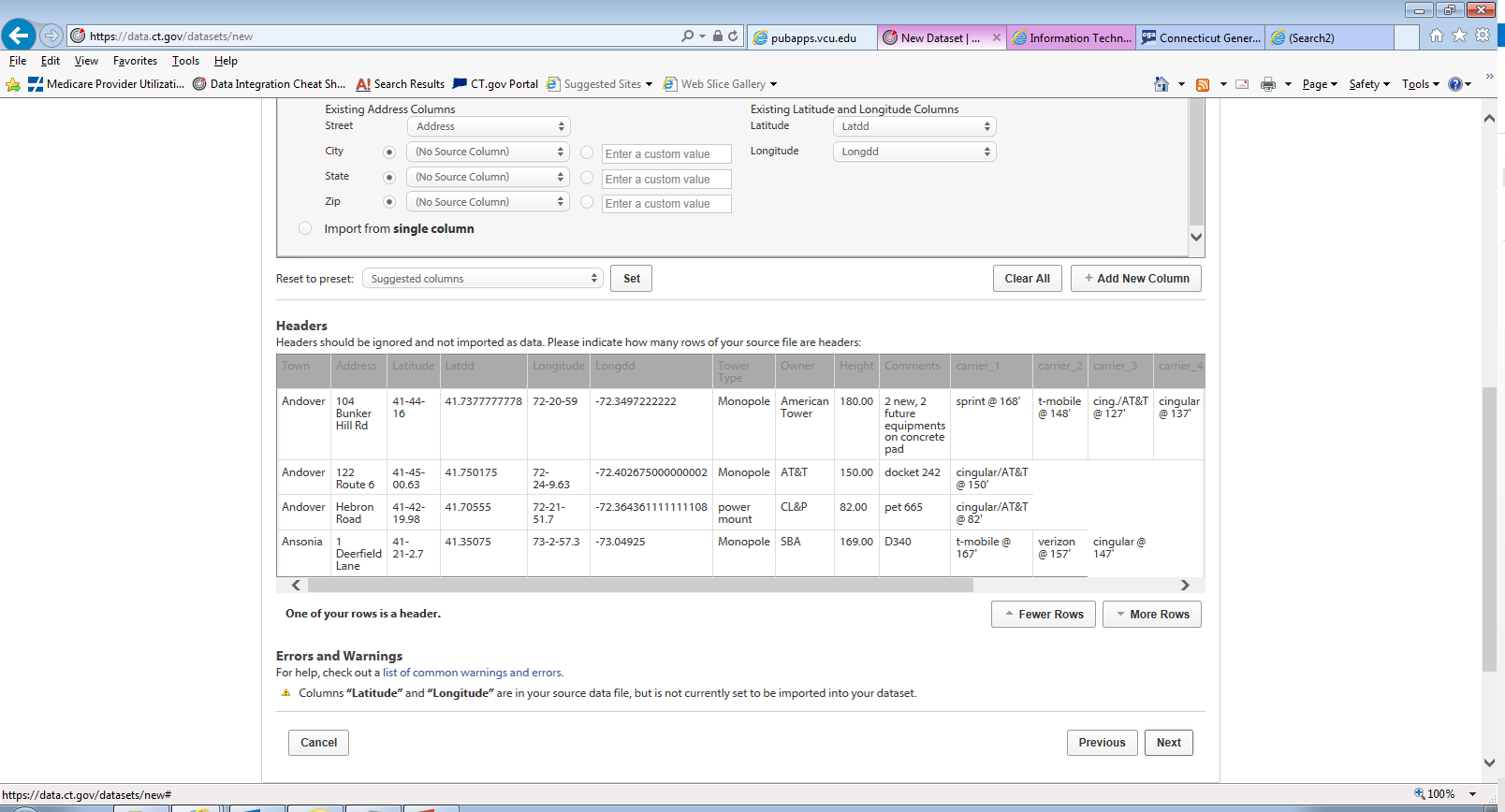 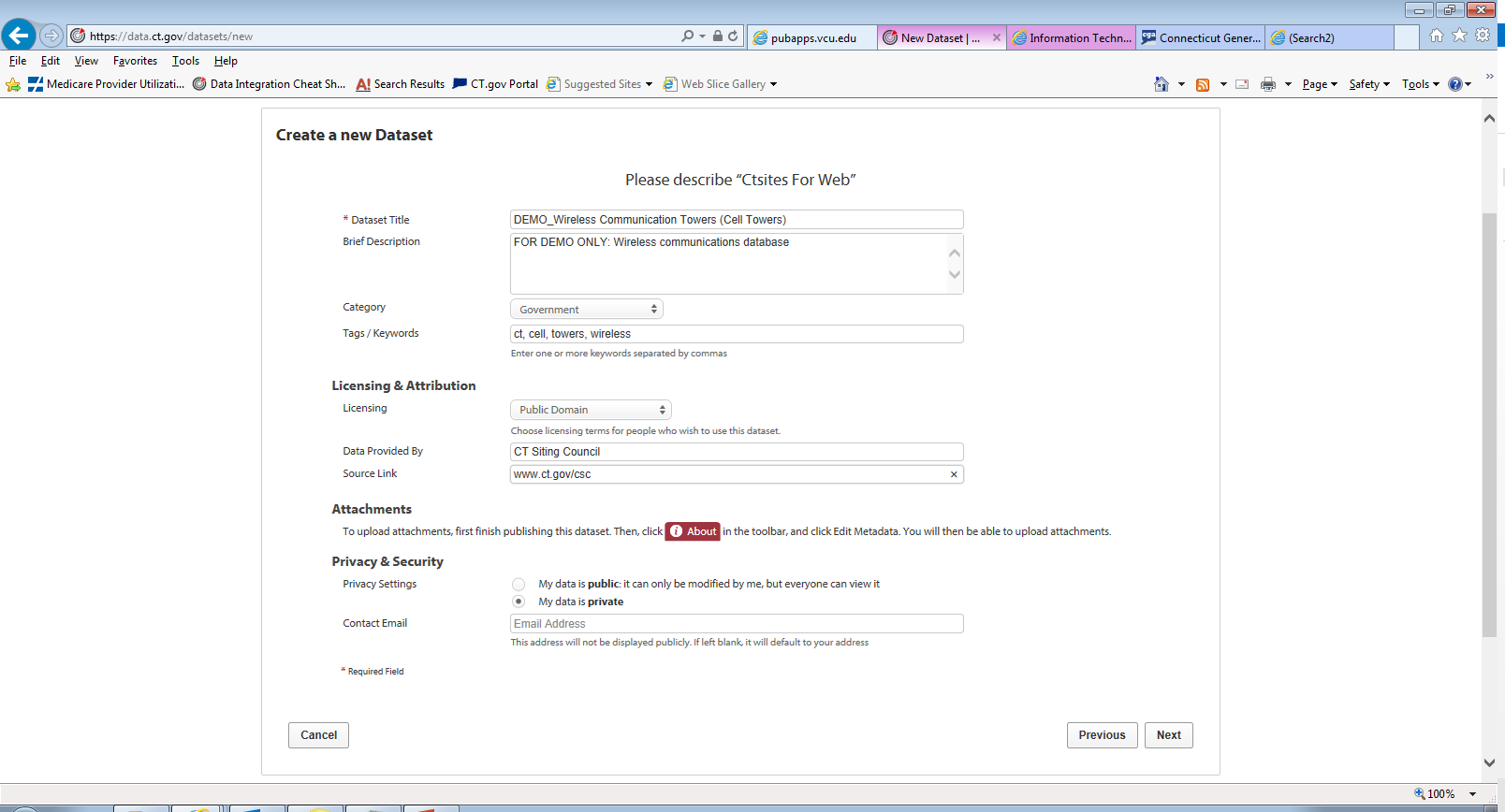 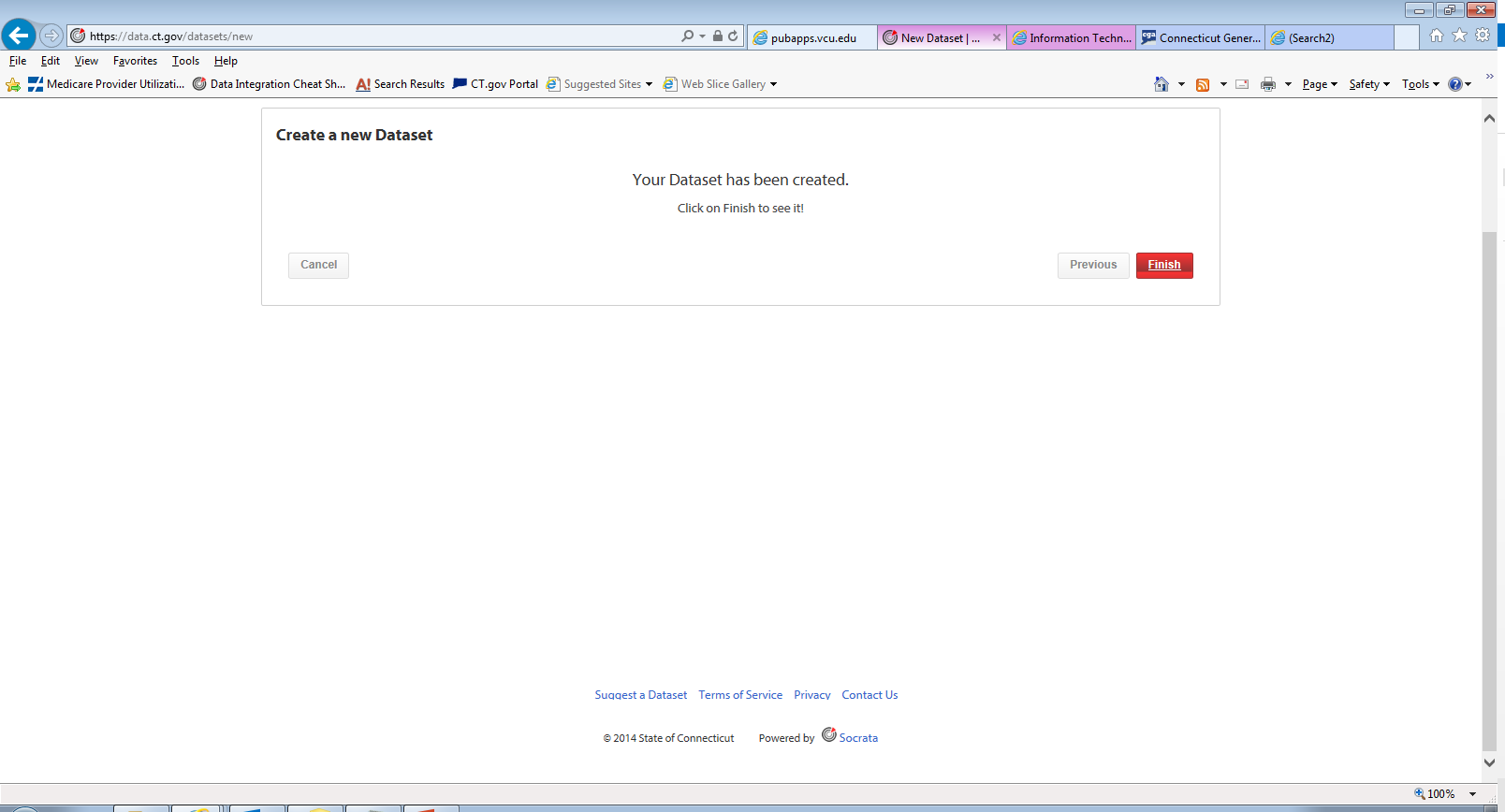 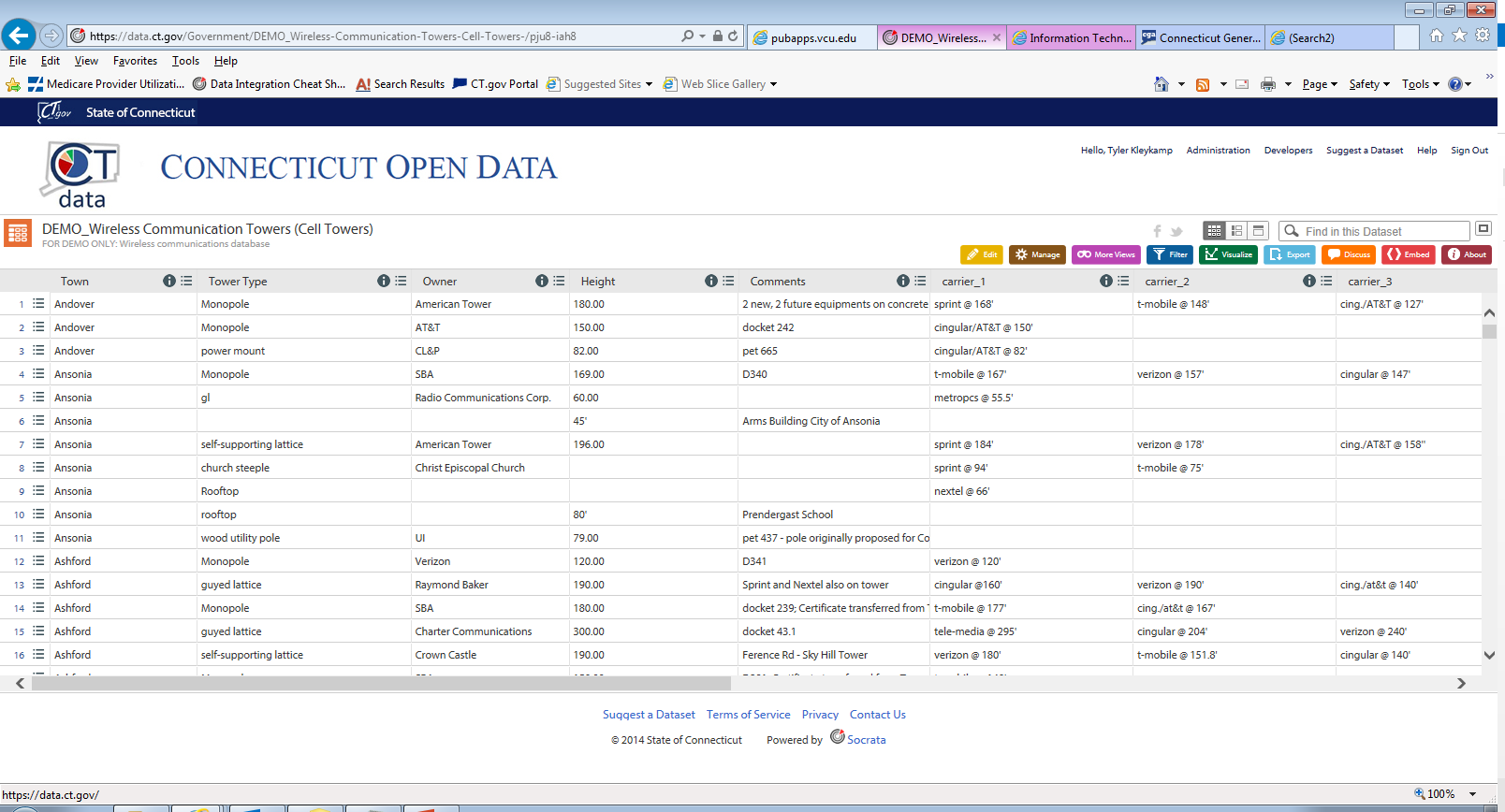 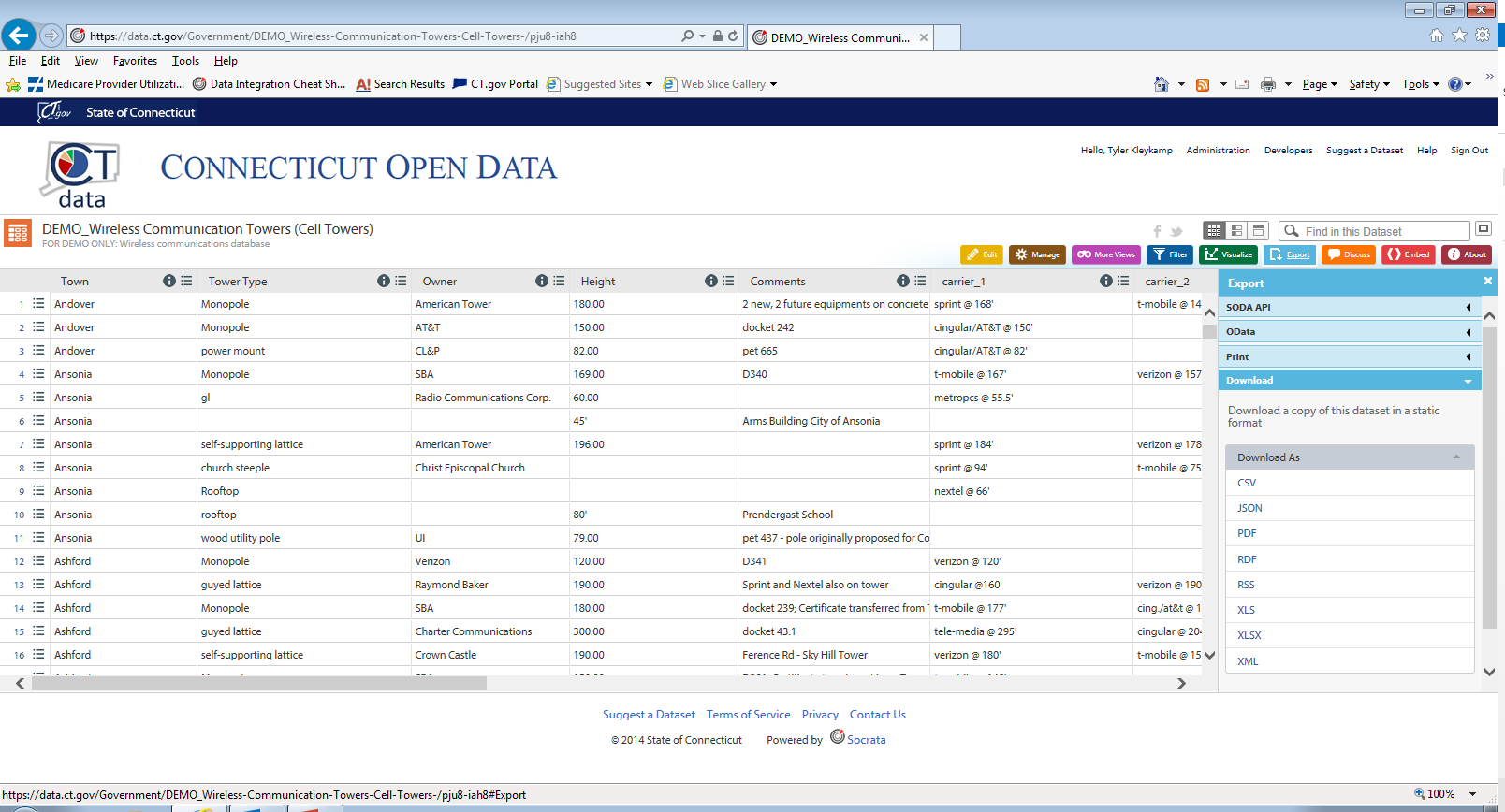 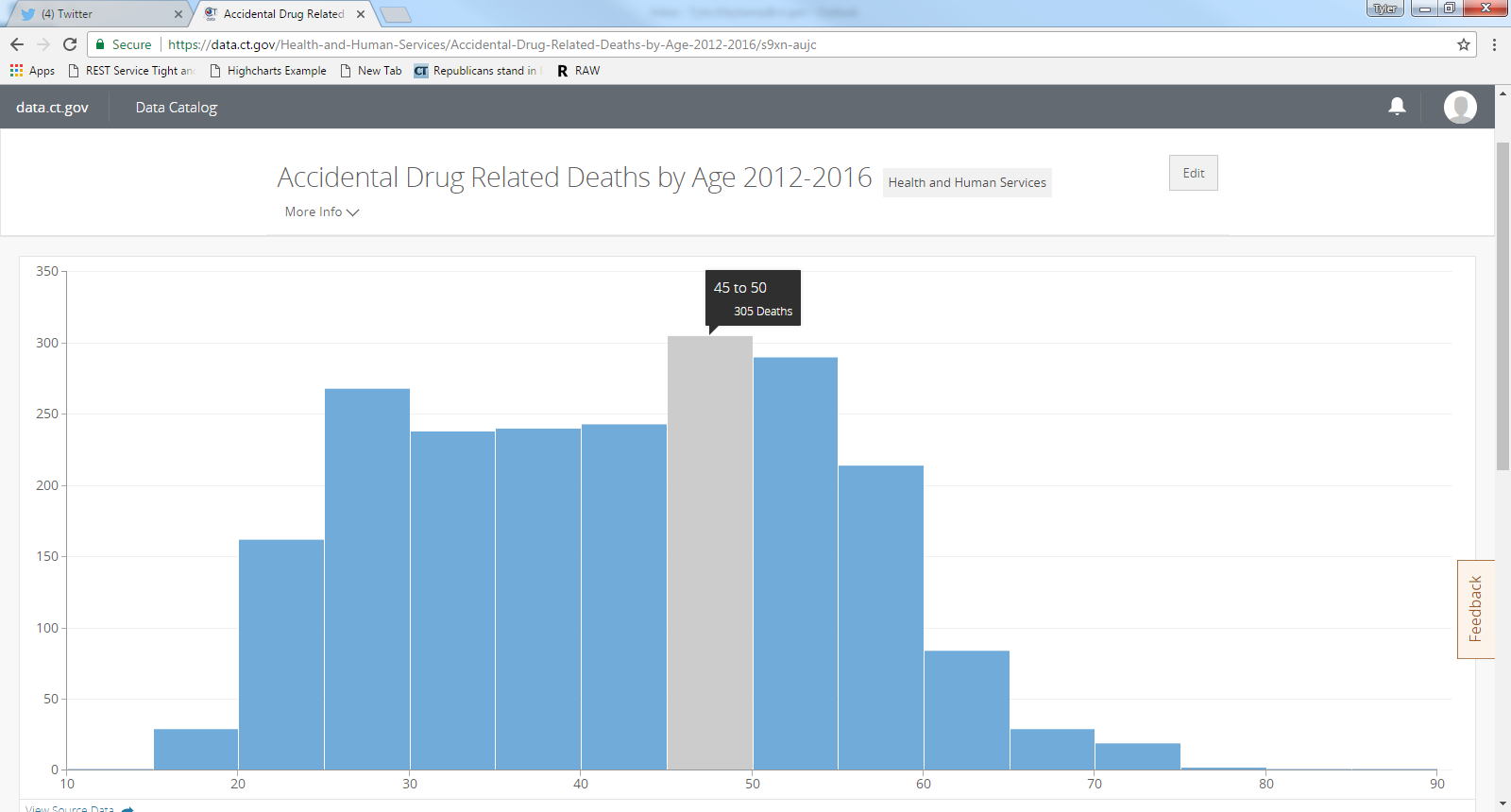 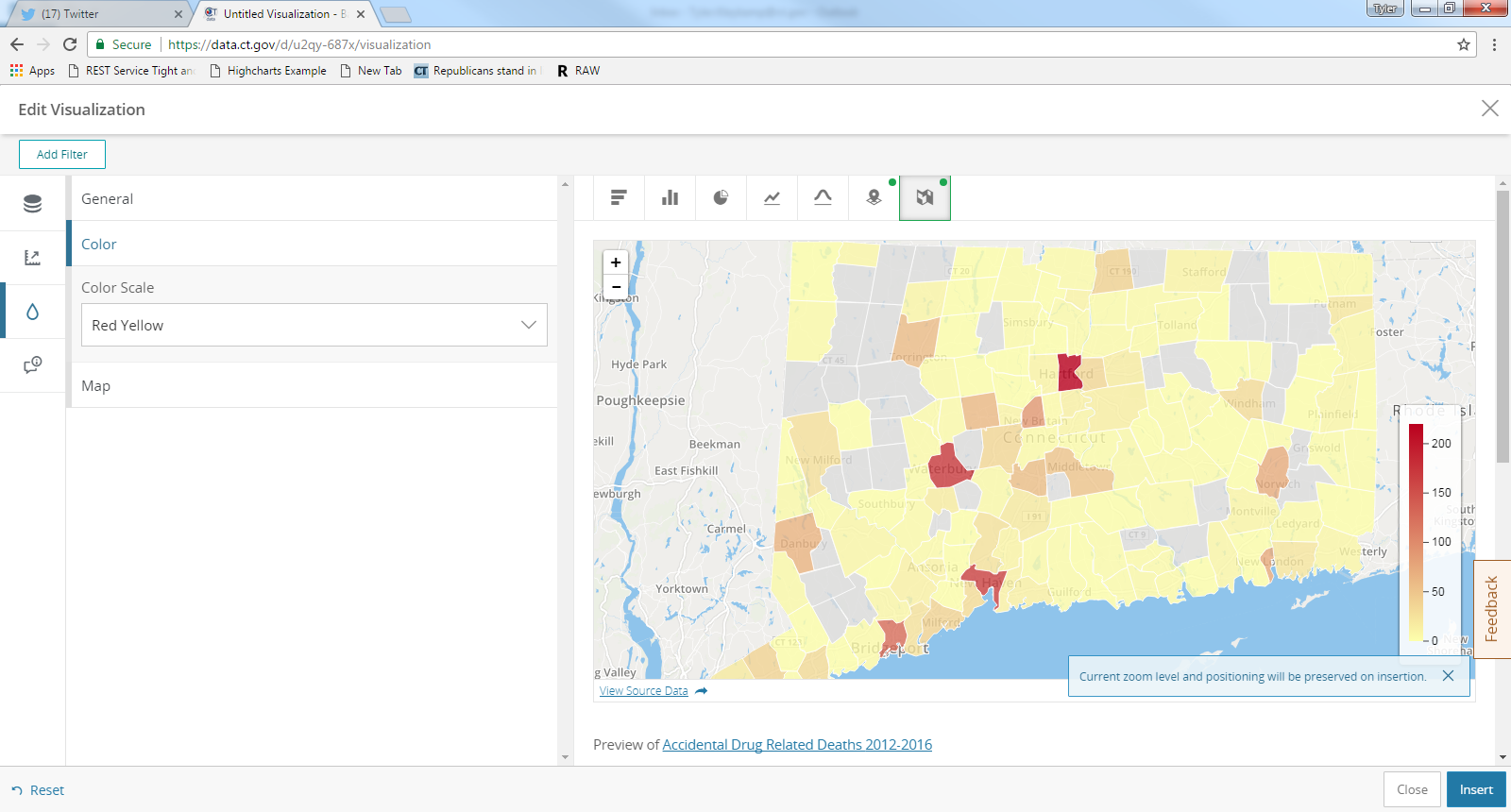 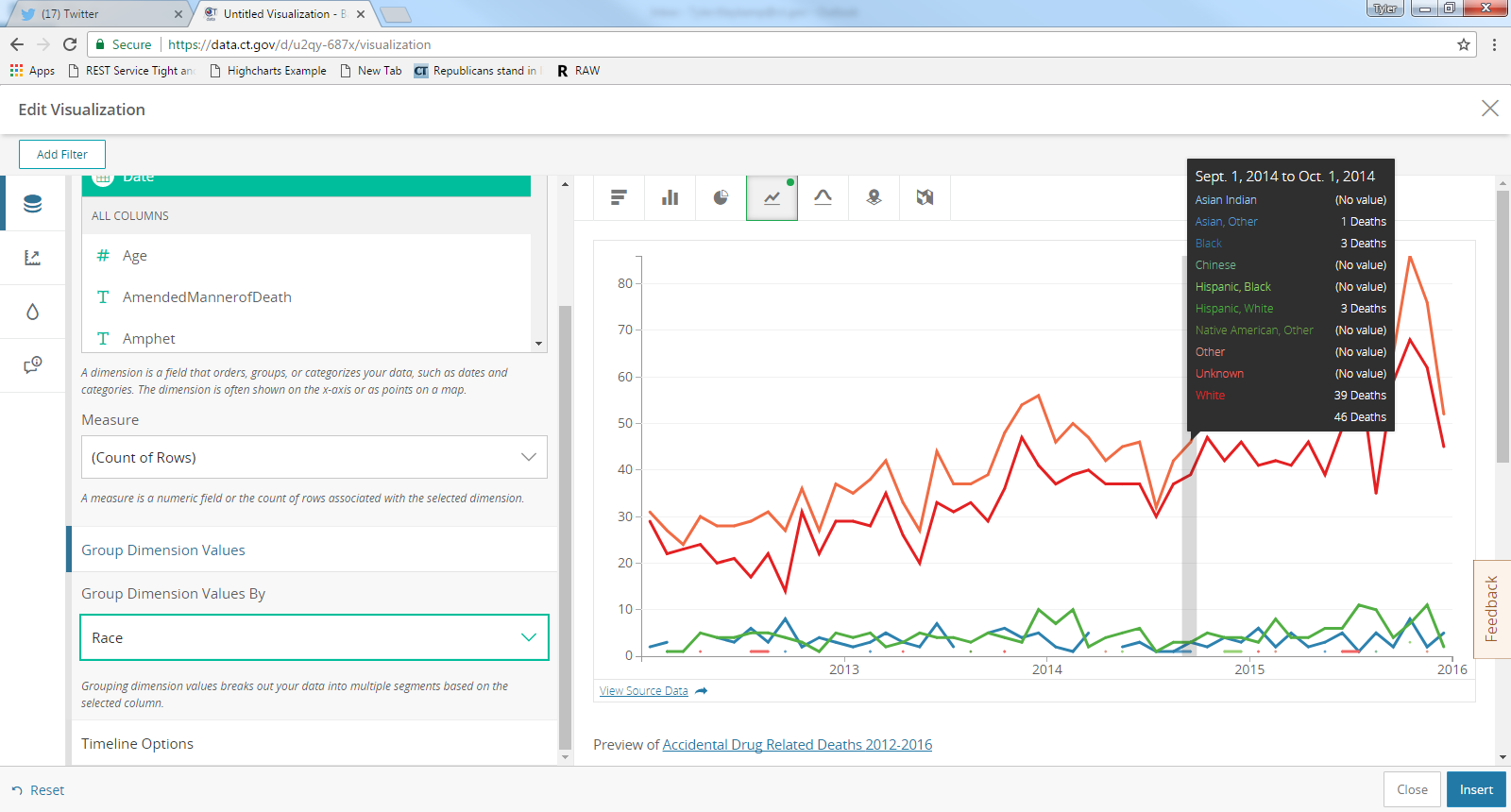 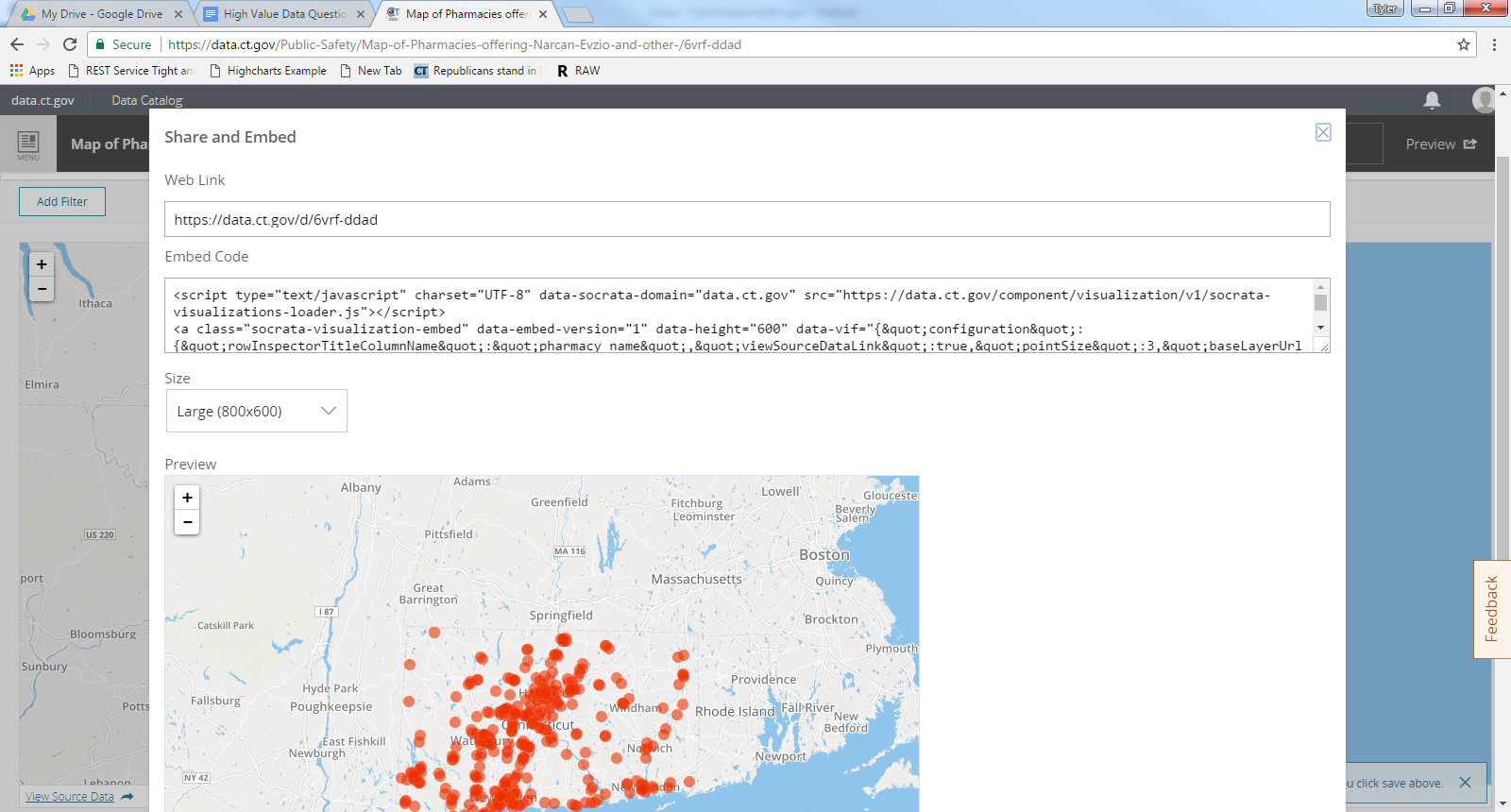 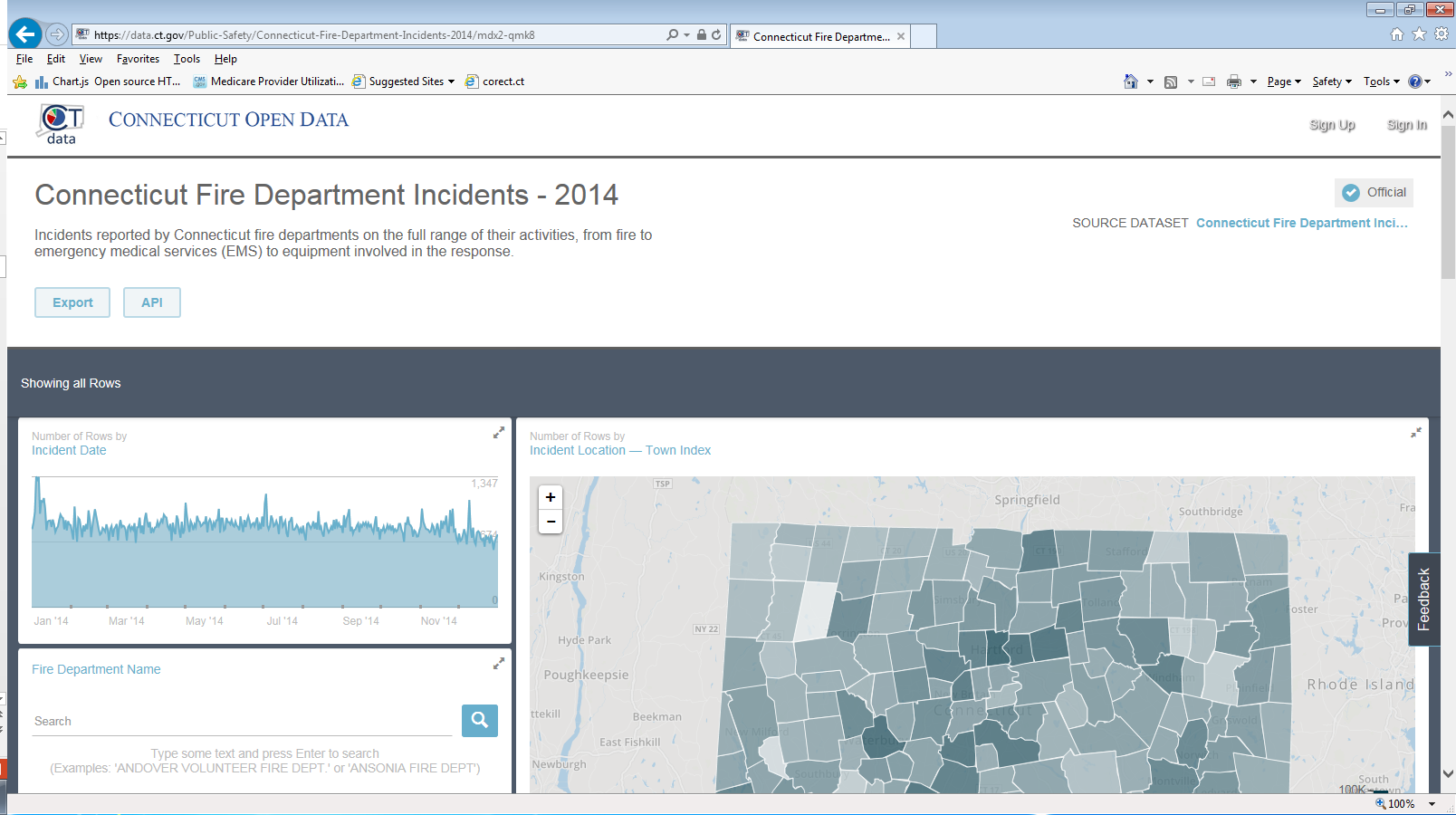 What Data Should I be Publishing?
Do people ask you for it? Either informally, or even through a FOIA request?

2. Is there a report that your agency submits to the legislature or the public that uses this data?

3. Are people required to provide it to you or your agency to obtain a license, credential, or certification?

4. Does it contain an address or a location, even if you’re not allowed to share it?

5. Is it or some version of it on the internet already?
Tyler Kleykamp
Chief Data Officer

(860) 418-6302
tyler.kleykamp@ct.gov
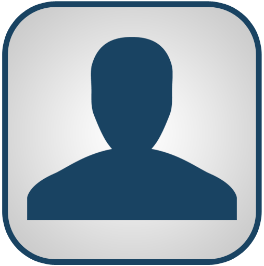 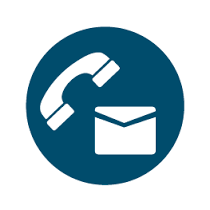